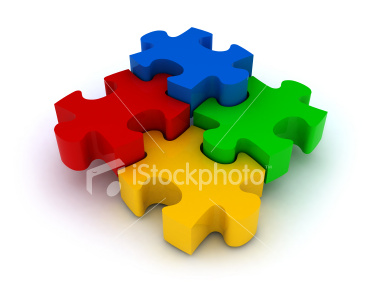 static
dynamic
intraprocedural
interprocedural
Combined Static and Dynamic Mutability Analysis
Shay Artzi, Adam Kiezun, 
David Glasser Michael D. Ernst
CSAIL, MIT
Mutability/Immutability Definition
Parameter P of method M is:
Mutable if some execution of M can change the state of P’s referent object using P
Immutable if no such execution exists
A method is pure (side-effect free) if:
All its parameters are immutable (including receiver and global state)
2
[Speaker Notes: Mutability analysis is classifying parameters and mutable and immutable and methods as pure or not pure. A parameter is mutable is there exist an execution in which the object corresponding to the parameters can be mutated. A parameter is immutable if no such execution exists. Similarly to previous work we only consider executions in which the parameters are fully un-aliased on method entry. Otherwise a single mutable parameter can often cause mutation due to aliasing in all other parameters. Client analysis can used aliasing information to determine the correct classification in each case. A method is pure if all its parameters are immutable. The parameters of a method include the receiver, parameters, and the global state parameter which reflect the method mutation on the static fields.]
Mutability Example
class List {
   …
   int size(List this){ return n;}
   void add(List this, Object o) {…}
   List addAll(List this, List l){…}
   List clone(List this){ 
		return new List().addAll(this); }
       void remove(List this, Object O) {
  if(!this.contains(o)) return;
  …
}
}
3
Mutability Example
class List {
   …
   int size(List this){ return n;}
   void add(List this, Object o) {…}
   List addAll(List this, List l){…}
   List clone(List this){ 
		return new List().addAll(this); }
       void remove(List this, Object O) {
  if(!this.contains(o)) return;
  …
}
}
* Immutable
4
Mutability Example
class List {
   …
   int size(List this){ return n;}
   void add(List this, Object o) {…}
   List addAll(List this, List l){…}
   List clone(List this){ 
		return new List().addAll(this); }
       void remove(List this, Object O) {
  if(!this.contains(o)) return;
  …
}
}
* Immutable
* Mutable
5
Mutability Example
class List {
   …
   int size(List this){ return n;}
   void add(List this, Object o) {…}
   List addAll(List this, List l){…}
   List clone(List this){ 
		return new List().addAll(this); }
       void remove(List this, Object O) {
  if(!this.contains(o)) return;
  …
}
}
* Immutable
* Mutable
* Pure Method
6
Uses of Mutability Information
Requires sound mutability information: 
Modeling (Burdy 05)
Compiler optimizations (Clausen 97)
Verification (Tkachuk 03)
Typestate checker (Deline 04)
Can use unsound mutability information:
Regression oracle creation (Marini 05, Xie 06)
Test input generation (Artzi 06)
Invariant detection (Ernst 01)
Specification mining (Dallmeier 06)
Program comprehension (Dolado 03)
Refactoring tools
7
[Speaker Notes: Modeling: using pure methods in JML assertions and specifications
Compiler Optimization: loop extractions, dead code removal
Verification: created abstract environment composed only from the 
Side effect in the original environment

Regression oracle creation: Call pure methods as oracles
		  Use pure method during creation with assertions

Specification mining: find finite state machine by calling observers after each mutation. Need the information of observers]
Application: Test Input Generation
Palulu tool for test generation (Artzi et al.,06)
Generate tests based on a model
Models describe legal sequences of calls
Smaller models
Faster systematic exploration 
Greater search space exploration by random generator
Easier to compare models
Prune models
Removing calls that do not mutate objects
Preserving the state
Can reduce model by 90%
8
[Speaker Notes: Test input generation is one example where mutability information can be used. Palulu is a tool that creates tests by following models. A palulu model for a class summaries  the sequences of calls on objects of that class as seen in an given example execution. The underlining idea is by following those sequences of method calls, complex objects can be constructed and then put in to states that might be interesting to test.
 If an object is passed to a method’s immutable parameter its state will not change by this call. Therefore, this call can be removed from the model without changing the state it describes. The resulting models can be up to 90% smaller. Smaller models can be systematically explored faster or more of the search space can be explore by a random generator.]
Outline
Mutability Definition and Applications
Technique:
Staged analysis
Static analyses 
Dynamic analyses
Evaluation
Conclusions
9
[Speaker Notes: In the reminder of this talk I will show our mutability analysis technique using a staged analysis in which several analysis are combined in a pipeline. We use both static and dynamic analyses as components in the staged analysis. Then I will show our evaluation and I will conclude.]
Staged Analysis
Connect a series of scalable analyses in a pipeline

Has advantages of both static and dynamic analyses :
Accurate 
Scalable analysis
Sound analysis
Combining sound components
Optionally use unsound heuristics
Improve recall
Precision loss is mitigated by other analyses
Precision loss is acceptable for some uses
10
[Speaker Notes: We have decided to solve this problem using simple analyses. For instance, a dynamic analysis can observe actual mutations while a simple static analysis can easily classify parameters which are directly mutated within a method. We devised a staged analysis in which different analysis can be combined. When combining analyses we exploit their strengths while having their weaknesses mitigated by other analyses. We also allow unsound analyses to be used as components. As we have seen previously, unsound mutability information can be useful in some cases. We found the resulting staged analysis to be more accurate and scalable then previous approaches.]
Pipeline Approach- Best Pipeline
The i/o of each analysis is a classification of all parameters
 
Analyses represent imprecision using the unknown classification
5 u
4 m
6 i
15 u
0 m
0 i
9 u
2 m
4 i
3 u
6 m
6 i
1 u
8 m
6 i
static intra-procedural analysis
static inter-procedural analysis
static inter-procedural analysis
dynamic analysis
random inputs
hueristics
11
[Speaker Notes: In a staged analysis, analyses are connected in a pipeline where each analysis refine the classification of its previous analysis. Component analysis represent their impression using the unknown classification. For example the first component analysis, a static one,  can take 15 unknown parameters and find 2 mutable and 4 immutable parameters, then a dynamic analysis can find 4 more mutable and 2 immutable, finally another static analysis can find two more mutable parameters. The resulting staged analysis classify 8 mutable parameters and 6 immutable.]
Static Analysis
Analyses:
Intra-procedural analysis 
Inter-procedural propagation analysis
Properties
Simple points-to analysis
No complicated escape analysis
Scales well
Designed to be used with other analyses
Other analyses make up for its weak points, and vice versa
12
Points-to Analysis
Calculate which parameters each Java local may point to
Properties
Context-insensitive
Flow-insensitive
Flow-sensitive until the first backward jump target
1-level field-sensitive
Computes two results
Over-estimate: Method calls alias all parameters
Under-estimate: Method calls don’t alias parameters
13
Intra-procedural Analysis
Algorithm
Use over-estimate points to sets
Mark direct field and array mutations as mutable
Mark parameters that aren’t directly mutated and don’t escape as immutable
Leave the rest as unknown
Soundness
i-sound, m-unsound
Interprocedural Propagation
Constructs a Parameter Dependency Graph (PDG)
Shows how values get passed as parameters
Propagates mutability through the graph
unknown → all immutable  becomes immutable
In an over-approximated PDG (over-estimate points-to sets)
unknown → any mutable  becomes mutable
In an under-approximated PDG (under-estimate points-to sets)
Soundness
i-sound (given i-sound input classification)
m-unsound
15
Dynamic Mutability Analysis
Observe program execution
On field/array write:
Mark as mutable all non-aliased formal parameters that transitively point to the mutated object
16
Dynamic Analysis Example
1. void addAll(List this, List other) {
2.    for(Object o:other) {

4. }

6.    ...

8. }
3.       add(this, o);
5. void add(List this, Object o) {
7.    this.array[index] = o;
Line 7 modifies the receiver of add.
Thus, the receivers of add and addAll are classified as mutable.
17
Dynamic Analysis Example
1. void addAll(List this, List other) {
2.    for(Object o:other) {

4. }

6.    ...

8. }
3.       add(this, o);
5. void add(List this, Object o) {
7.    this.array[index] = o;
Line 7 modifies the receiver of add.
Thus, the receivers of add and addAll are classified as mutable.
18
Dynamic Analysis Example
1. void addAll(List this, List other) {
2.    for(Object o:other) {

4. }

6.    ...

8. }
3.       add(this, o);
5. void add(List this, Object o) {
7.    this.array[index] = o;
Line 7 modifies the receiver of add.
Thus, the receivers of add and addAll are classified as mutable.
19
Dynamic Analysis Example
1. void addAll(List this, List other) {
2.    for(Object o:other) {

4. }

6.    ...

8. }
3.       add(this, o);
5. void add(List this, Object o) {
7.    this.array[index] = o;
Line 7 modifies the receiver of add.
Thus, the receivers of add and addAll are classified as mutable.
20
Dynamic Analysis Example
1. void addAll(List this, List other) {
2.    for(Object o:other) {

4. }

6.    ...

8. }
3.       add(this, o);
5. void add(List this, Object o) {
7.    this.array[index] = o;
Line 7 modifies the receiver of add.
Thus, the receivers of add and addAll are classified as mutable.
21
Dynamic Analysis Example
1. void addAll(List this, List other) {
2.    for(Object o:other) {

4. }

6.    ...

8. }
3.       add(this, o);
5. void add(List this, Object o) {
7.    this.array[index] = o;
Line 7 modifies the receiver of add.
Thus, the receivers of add and addAll are classified as mutable.
22
Dynamic Analysis Optimizations
Maintain a model of the heap
Allows searching backwards in the object graph
Avoids using reflection for searching
Caching
For each object, cache the set of corresponding formal parameters, and reachable objects
Lazy computation 
Compute reachable set only when a write occurs
23
Heuristic: Classifying Parameters as Immutable
Classify a parameter of method M as immutable if
M executed >N times
M coverage > T%
At the end of the pipeline/component analysis
During analysis
Advantages:
Algorithm classifies parameters as immutable in addition to mutable 
adds 6% correctly classified immutable parameters to the best pipeline
Improve performance
Disadvantages:
May classify mutable parameters as immutable 
0.1% misclassification in our experiments)
24
Immutable Misclassification Example
void remove(List this, Object O) {
  if (!contains(o)) return;
  ...
}
void main() {
   List lst = new List();
   lst.remove(5);
}

The receiver of remove may be classified as immutable
Unlikely in practice:  only if every call to remove is a no-op
25
Heuristic: Using Known Mutable Parameters
Treat object passed to a mutable parameter as if it is immediately mutated
Advantages:
Can discover potential mutation that does not happen in the execution
Minor performance improvement
Disadvantages:
Can propagate misclassifications
Did not happen in our experiments
26
Using Known Mutable ParametersImproves Accuracy
void main() {
   List lst = new List();
   List lst2 = new List();     
   lst2.copyInto(lst);
}
void copyInto(List this, 		       List other) {
   ...
   addAll(this, other);
}
void addAll(List this,
	     List other) {  for(Object o:other) {
    add(this, o);
  }
}
27
Using Known Mutable ParametersImproves Accuracy
void main() {
   List lst = new List();
   List lst2 = new List();     
   lst2.copyInto(lst);
}
void copyInto(List this, 		       List other) {
   ...
   addAll(this, other);
}
void addAll(List this,
	     List other) {  for(Object o:other) {
    add(this, o);
  }
}
Initially
28
Using Known Mutable ParametersImproves Accuracy
void main() {
   List lst = new List();
   List lst2 = new List();     
   lst2.copyInto(lst);
}
void copyInto(List this, 		       List other) {
   ...
   addAll(this, other);
}
void addAll(List this,
	     List other) {  for(Object o:other) {
    add(this, o);
  }
}
29
Using Known Mutable ParametersImproves Accuracy
void main() {
   List lst = new List();
   List lst2 = new List();     
   lst2.copyInto(lst);
}
void copyInto(List this, 		       List other) {
   ...
   addAll(this, other);
}
void addAll(List this,
	     List other) {  for(Object o:other) {
    add(this, o);
  }
}
30
Using Known Mutable ParametersImproves Accuracy
void main() {
   List lst = new List();
   List lst2 = new List();     
   lst2.copyInto(lst);
}
void copyInto(List this, 		       List other) {
   ...
   addAll(this, other);
}
void addAll(List this,
	     List other) {  for(Object o:other) {
    add(this, o);
  }
}
31
Using Known Mutable ParametersImproves Accuracy
void main() {
   List lst = new List();
   List lst2 = new List();     
   lst2.copyInto(lst);
}
void copyInto(List this, 		       List other) {
   ...
   addAll(this, other);
}
void addAll(List this,
	     List other) {  for(Object o:other) {
    add(this, o);
  }
}
32
Using Known Mutable ParametersImproves Accuracy
void main() {
   List lst = new List();
   List lst2 = new List();     
   lst2.copyInto(lst);
}
void copyInto(List this, 		       List other) {
   ...
   addAll(this, other);
}
void addAll(List this,
	     List other) {  for(Object o:other) {
    add(this, o);
  }
}
33
Dynamic Analysis Input (Execution)
Provided by user
May exercise complex behavior
May have limited coverage

Generated randomly (Pacheco et al. 06)
Fully automatic
Focus on unclassified parameters
Dynamic analysis can be iterated

Focused iterative random input outperformed user input
34
[Speaker Notes: Generating calls
Why is it hard]
Evaluation
Pipeline construction
Finding the best pipeline
Accuracy
Scalability
Applicability
35
Subject Programs
*  Determined correct classification for the all parameters
36
Pipeline Construction
Start with the intra-procedural static analysis:
Accurate and very simple.  
Classify many trivial or easily detectable parameters
Run inter-procedural static analysis after each analysis:
Only the first time is expensive (PDG creation)
Improves the classification by 0.3%-40%
Static analyses should precede dynamic analysis
Reduces imprecision by 75%
37
Pipeline Construction (Dynamic)
Random input generation is more effective than user input 




dynamic analysis heuristics are useful
Recall	 : +0.151%
Precision: -0.004%
38
Best Pipeline
Out of 192 different pipelines
static intra-procedural analysis
static inter-procedural analysis
static inter-procedural analysis
dynamic analysis
random inputs
hueristics
39
Accuracy Results
Results for the eclipse compiler
107 KLOC
Correct classification of~8000 parameters
40
Scalability Evaluation
Execution times on Daikon
185KLOC
Largest subject program
41
Applicability Evaluation
Client application: 
Palulu (Artzi et al.,06): Model-based test input generation
42
Previous Work
43
[Speaker Notes: The was a lot of previous work, some of it was on functional languages and some on oo languages. The Most recent and relevant previous work]
Conclusions
Framework for staged mutability analysis 
Novel dynamic analysis
Combination of lightweight static and dynamic analysis
Compute both mutable and immutable
Scalable
Accurate
Evaluation
Evaluated many sound and unsound instantiations
Investigate complexity vs. precision tradeoffs
Aids client applications
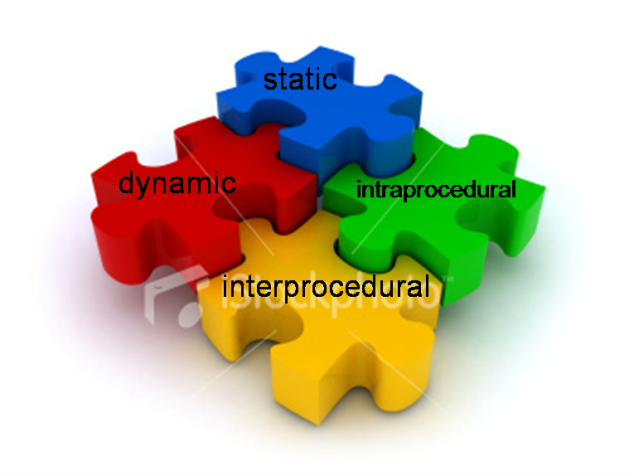 44